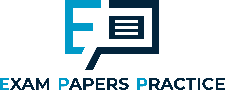 Home
Negative externalities in production
Increase in Demand
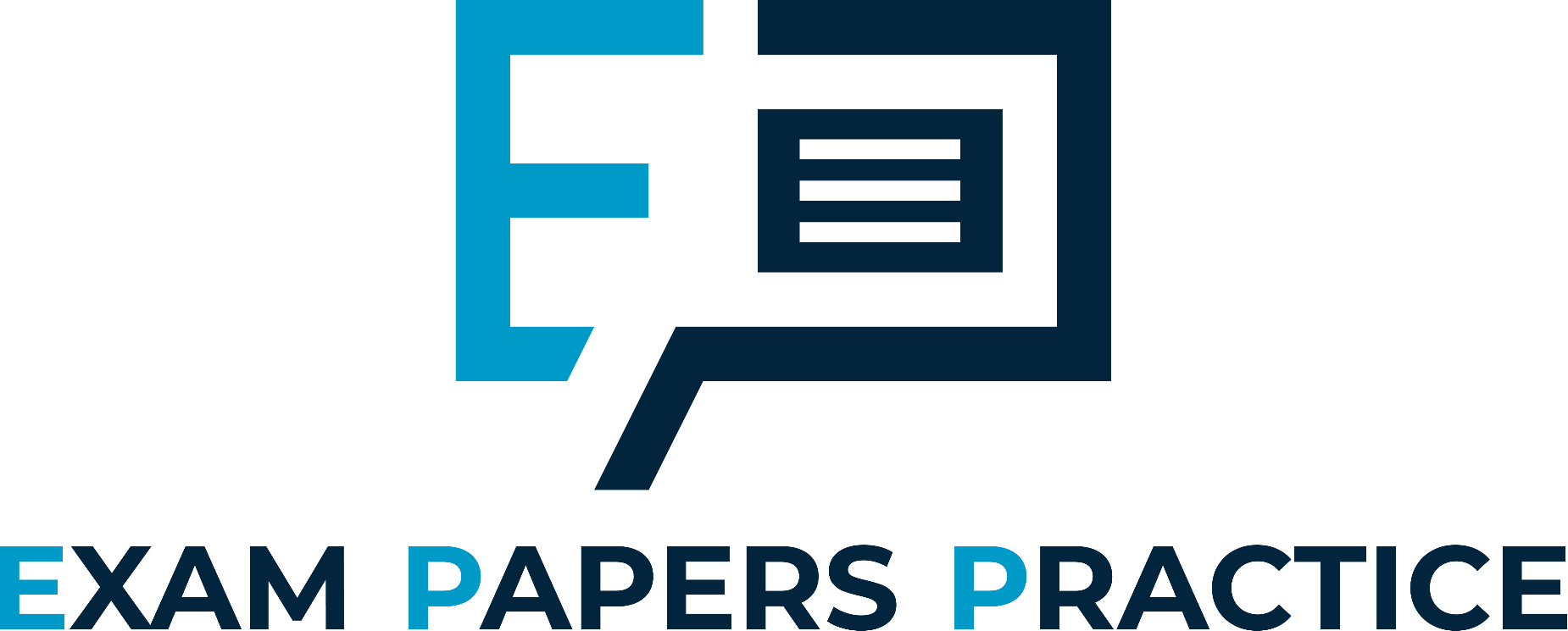 Positive externalities in production
Decrease in Demand
Objectives of Firms
Increase in Supply
Efficiency
Decrease in Supply
Perfect Competition 1
Indirect tax
Perfect Competition 2
Subsidy
Perfect Competition 3
Maximum Price
Perfect Competition 4
Minimum Price
Monopolistic Competition
Free Trade
Monopolistic Competition - Efficiency
Tariff
Monopoly Welfare
Trade Subsidy
Natural Monopoly
Trade Quota
The Economic Cycle
Positive externalities in consumption
Lorenz Curve
Negative externalities in consumption
For more help, please visit www.exampaperspractice.co.uk
© 2025 Exams Papers Practice. All Rights Reserved
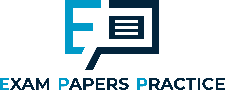 Select
S1
Price
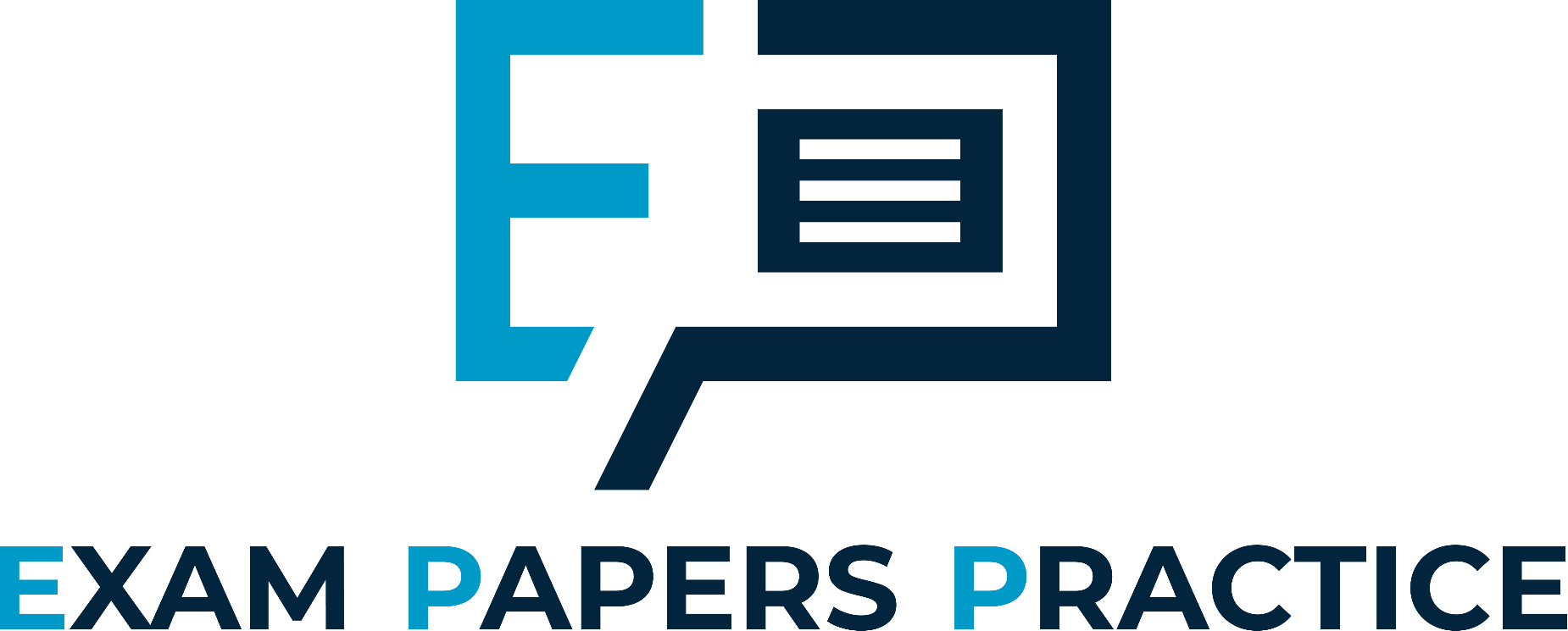 Excess Demand
P2
P1
D2
D1
Q1
Q2
Quantity
Click on coloured shape to reveal its meaning
Increase in Demand
For more help, please visit www.exampaperspractice.co.uk
© 2025 Exams Papers Practice. All Rights Reserved
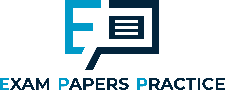 Select
S1
Price
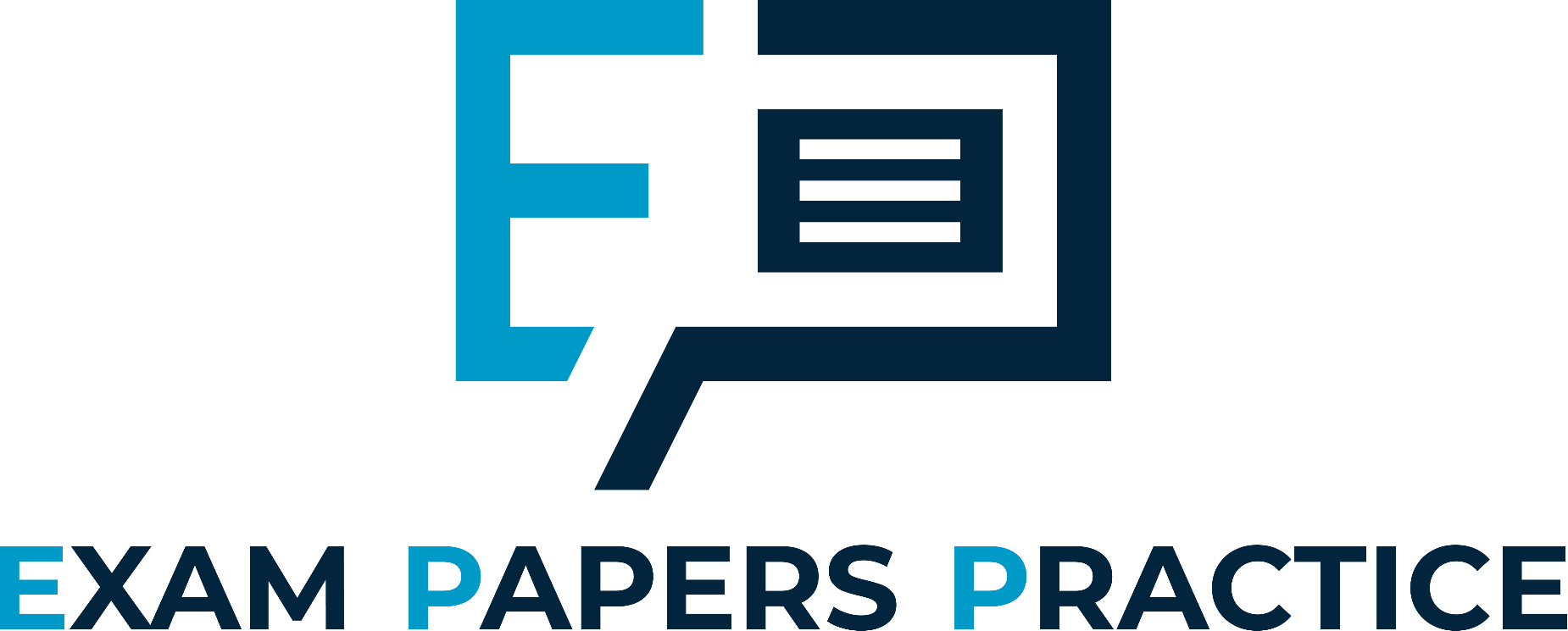 Excess Supply
P1
P2
D1
D2
Q2
Q1
Quantity
Click on coloured shape to reveal its meaning
Decrease in Demand
For more help, please visit www.exampaperspractice.co.uk
© 2025 Exams Papers Practice. All Rights Reserved
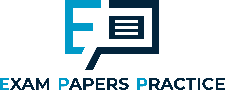 Select
S1
S2
Price
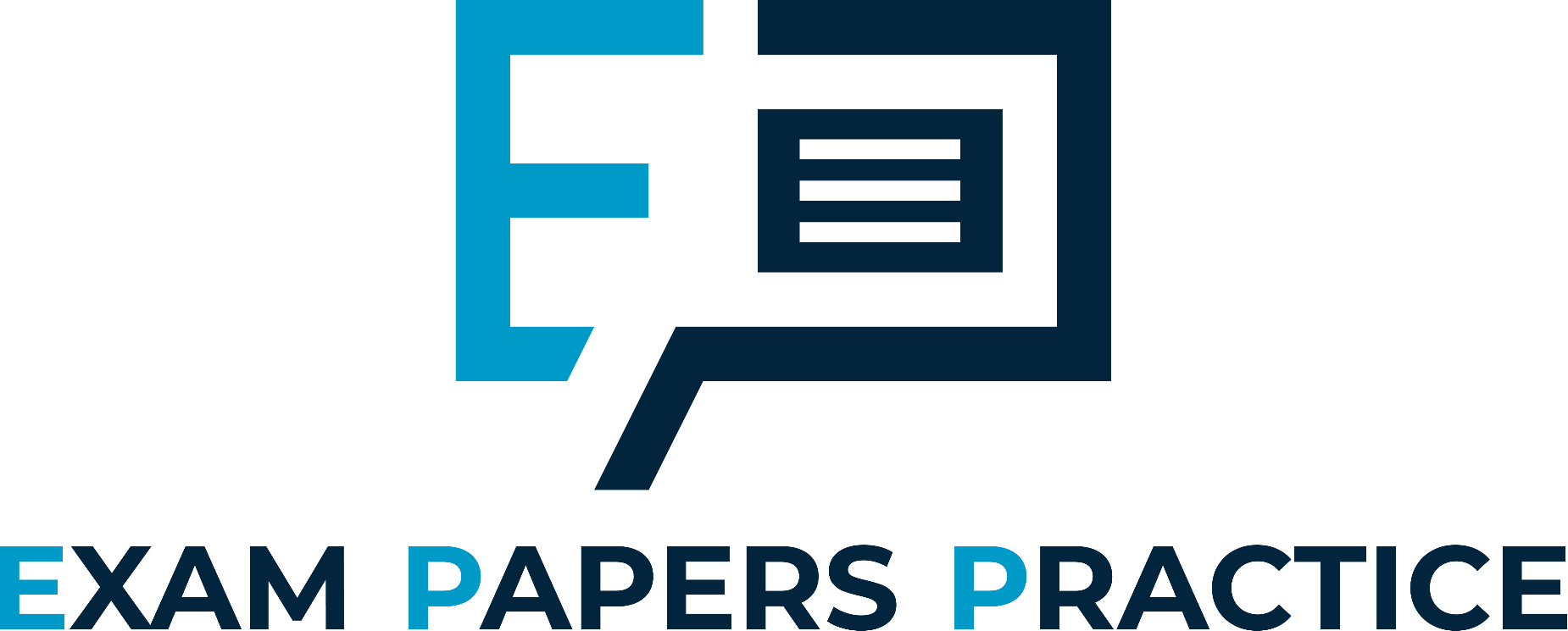 Excess Supply
P1
P2
D1
Q1
Q2
Quantity
Click on coloured shape to reveal its meaning
Increase in Supply
For more help, please visit www.exampaperspractice.co.uk
© 2025 Exams Papers Practice. All Rights Reserved
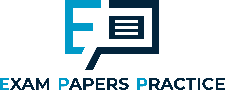 Select
S2
S2
S1
Price
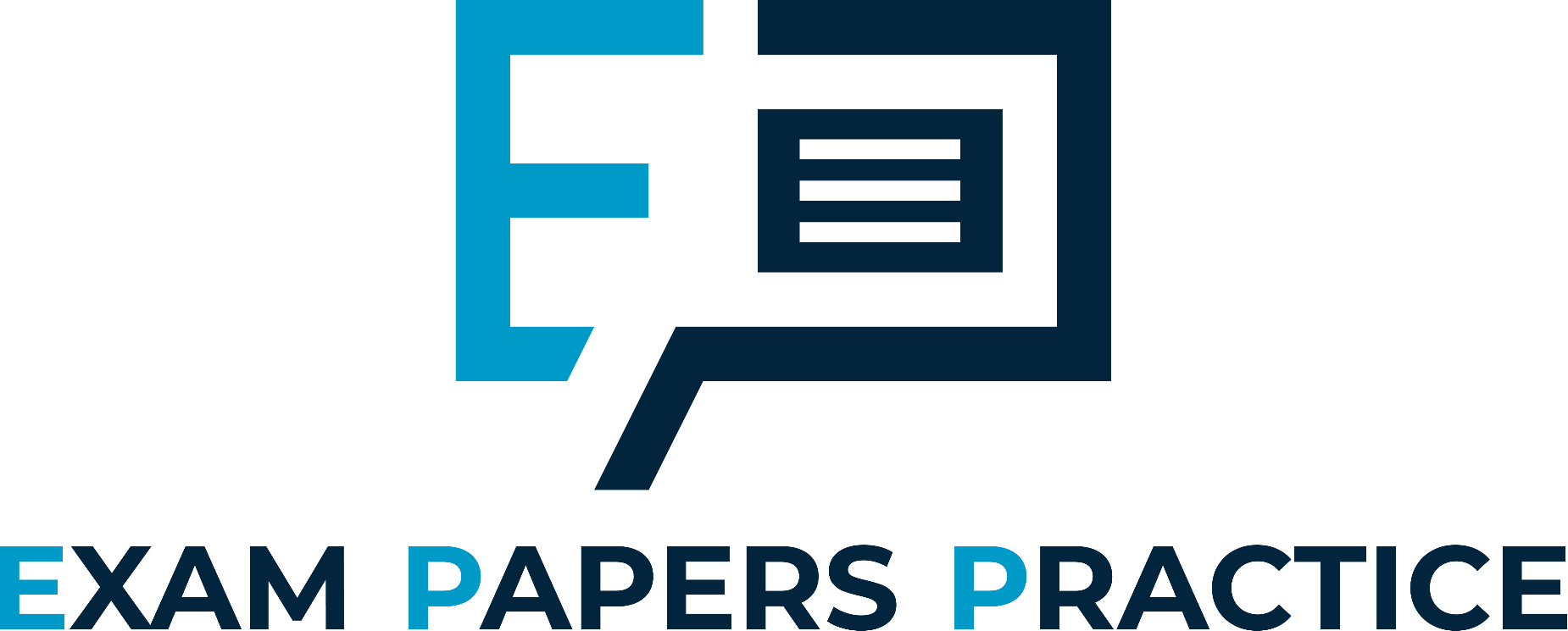 Excess Demand
P2
P1
D1
Q2
Q1
Quantity
Click on coloured shape to reveal its meaning
Decrease in Supply
For more help, please visit www.exampaperspractice.co.uk
© 2025 Exams Papers Practice. All Rights Reserved
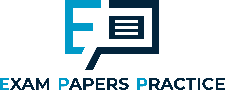 Select
S2 + Tax
Government Revenue
S2
S1
Price
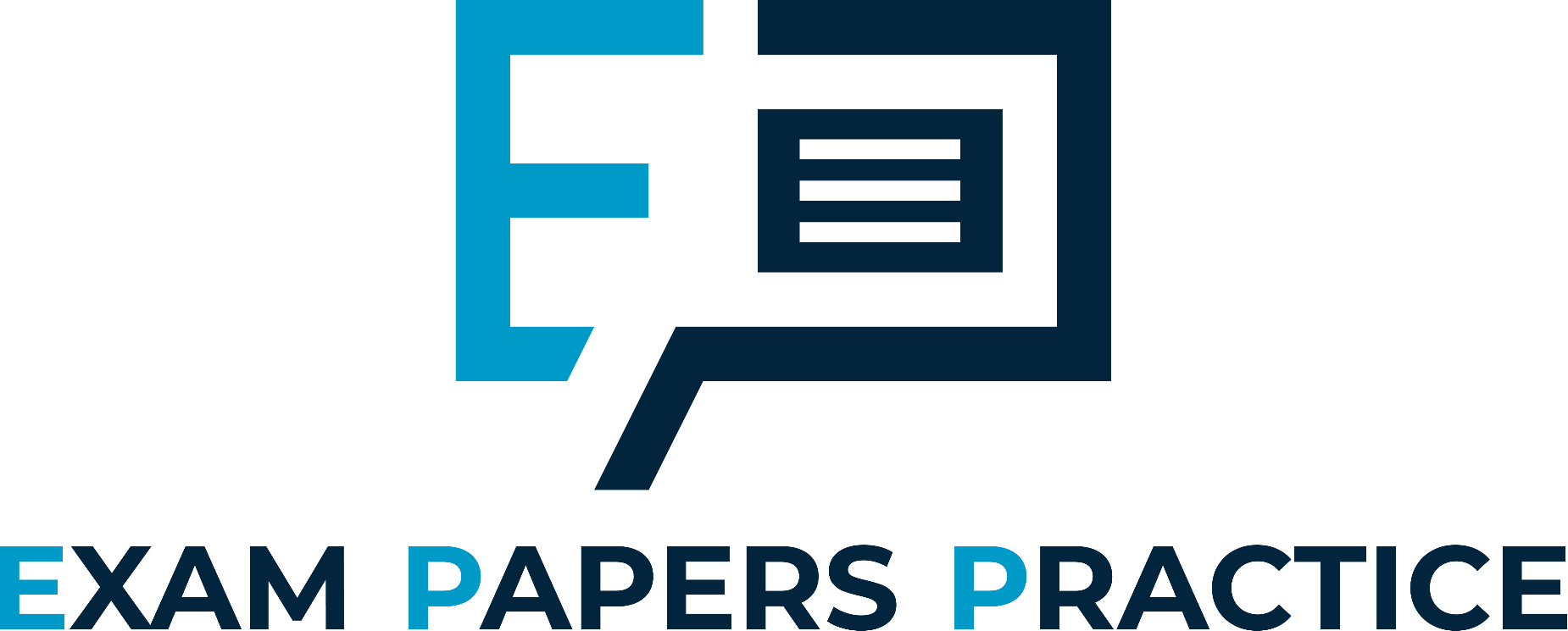 Consumer Burden
Producer Burden
next
Producer Revenue
next
P2
P1
next
Revenue Loss
C
Deadweight Welfare Loss
next
D1
Q2
Q1
Quantity
Click on coloured shape to reveal its meaning
Indirect tax
For more help, please visit www.exampaperspractice.co.uk
© 2025 Exams Papers Practice. All Rights Reserved
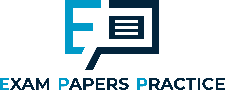 Select
S1
S2 + Subsidy
Price
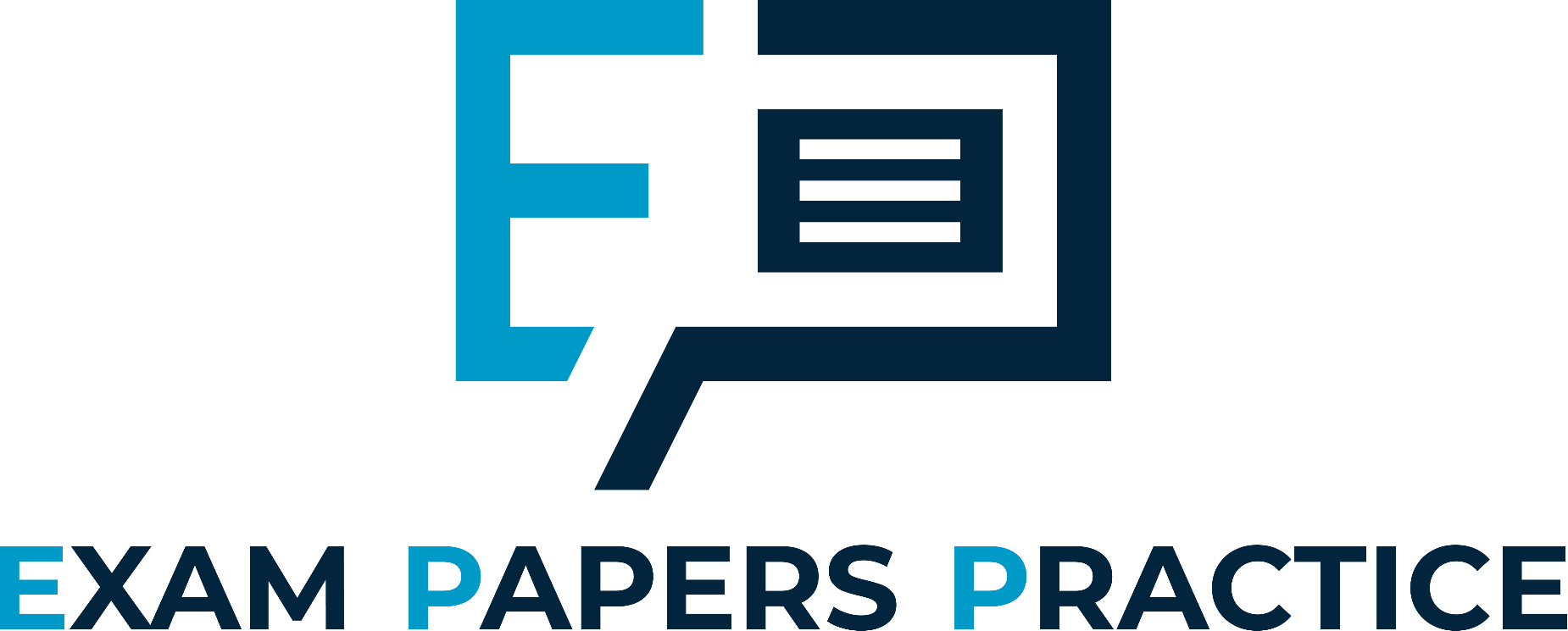 Government Cost
B
Consumer Gain
next
P1
P2
Producer Gain
next
A
next
Deadweight Welfare Loss
D1
Q1
Q2
Quantity
Click on coloured shape to reveal its meaning
Subsidy
For more help, please visit www.exampaperspractice.co.uk
© 2025 Exams Papers Practice. All Rights Reserved
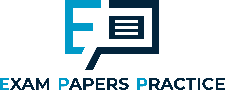 Select
Price
S1
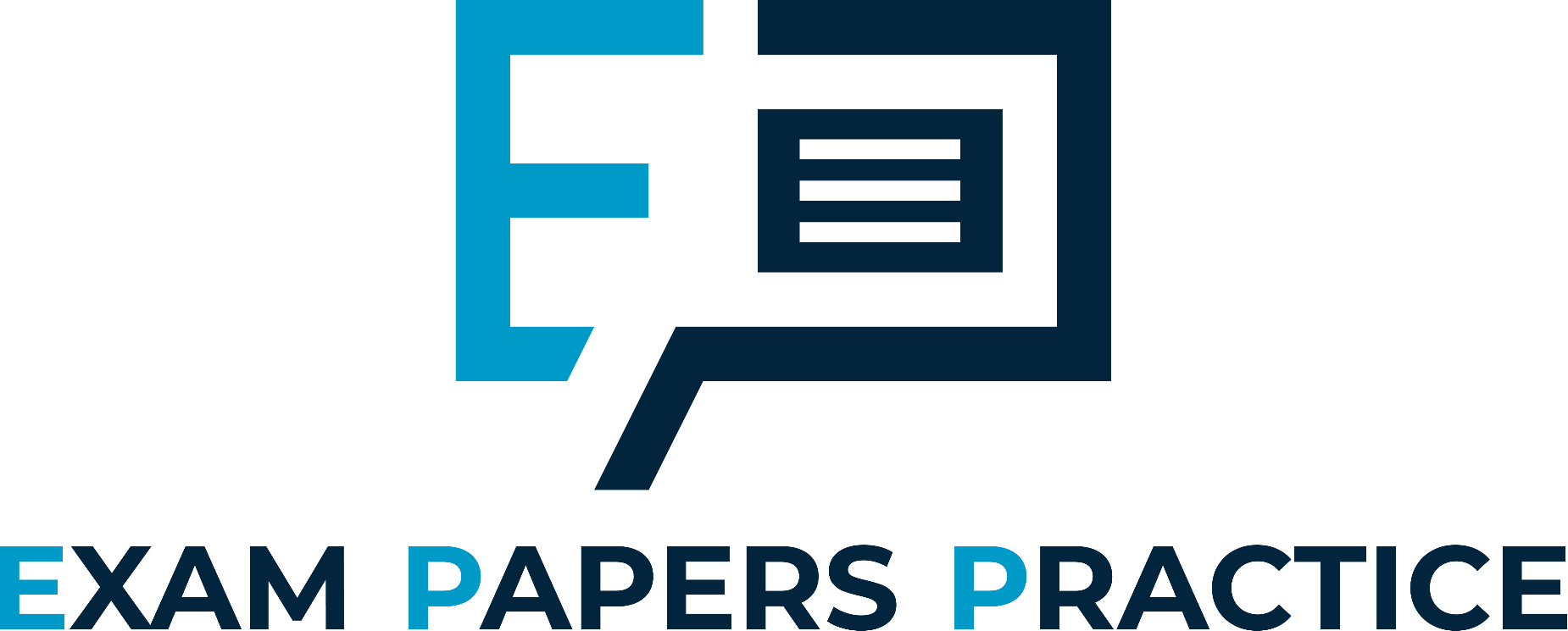 Deadweight Welfare Loss
next
Excess Demand
Pe
Pgovt set
P1
D1
Q1
Qe
Q2
Quantity
Click on coloured shape to reveal its meaning
Maximum Price
For more help, please visit www.exampaperspractice.co.uk
© 2025 Exams Papers Practice. All Rights Reserved
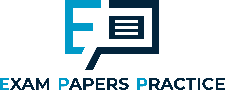 Select
S1
Price
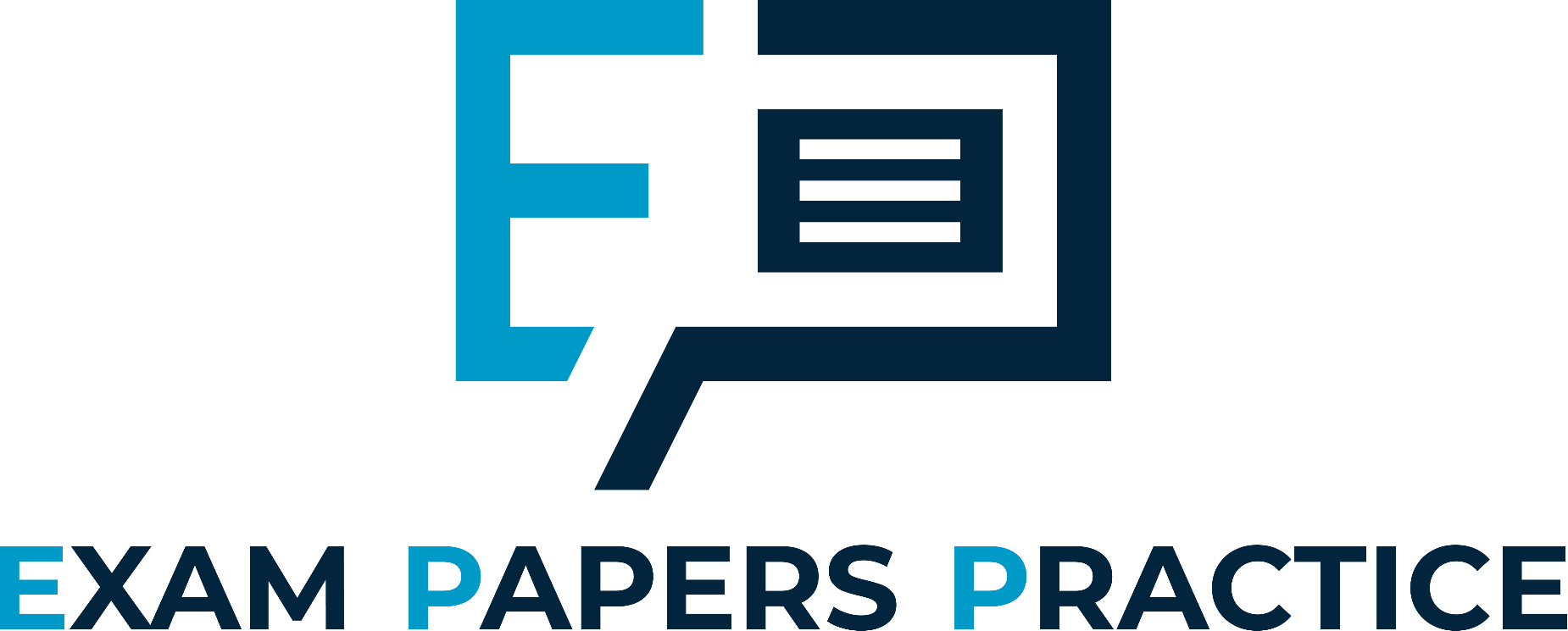 Deadweight Welfare Loss
Pgovt set
P1
next
Pe
Excess Supply
D1
Q1
Qe
Q2
Quantity
Click on coloured shape to reveal its meaning
Minimum Price
For more help, please visit www.exampaperspractice.co.uk
© 2025 Exams Papers Practice. All Rights Reserved
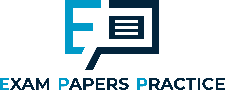 Select
Price
Domestic
Supply
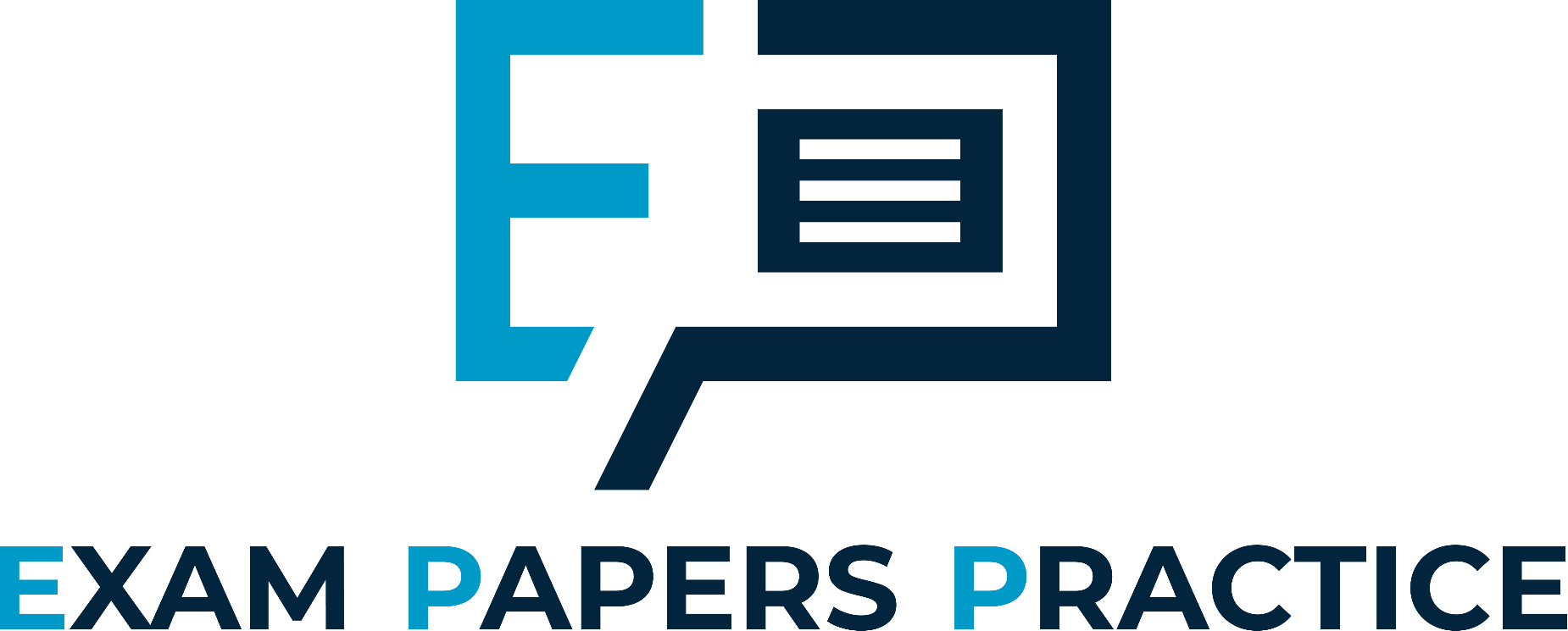 Imports
next
Domestic Prod. Revenue
Pe
next
World Supply
Wp
Foreign Prod. Revenue
Domestic 
Demand
Qs
Qd
Output
Qe
Click on coloured shape to reveal its meaning
Free Trade
For more help, please visit www.exampaperspractice.co.uk
© 2025 Exams Papers Practice. All Rights Reserved
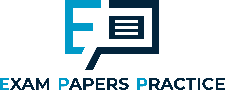 Select
Government Revenue
Price
Domestic
Supply
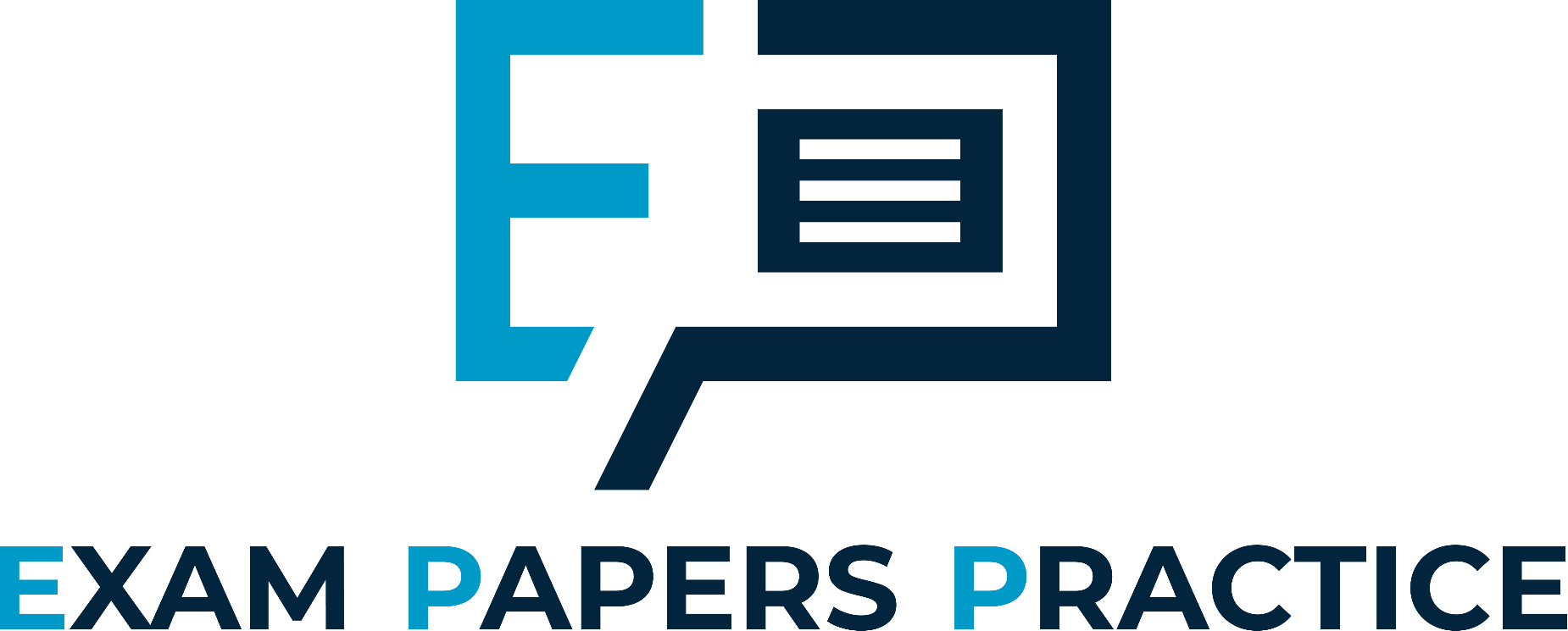 next
Deadweight Loss
Deadweight Loss (Cons.)
next
Wp + tariff
Wp + tariff
Imports/Foreign Prod. Revenue
next
Wp
World Supply
Domestic Prod. Revenue
Domestic 
Demand
next
Qs
Qs1
Qd1
Qd
Output
Click on coloured shape to reveal its meaning
Tariff
For more help, please visit www.exampaperspractice.co.uk
© 2025 Exams Papers Practice. All Rights Reserved
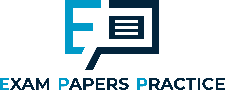 Select
Domestic
Supply
Government Revenue
Price
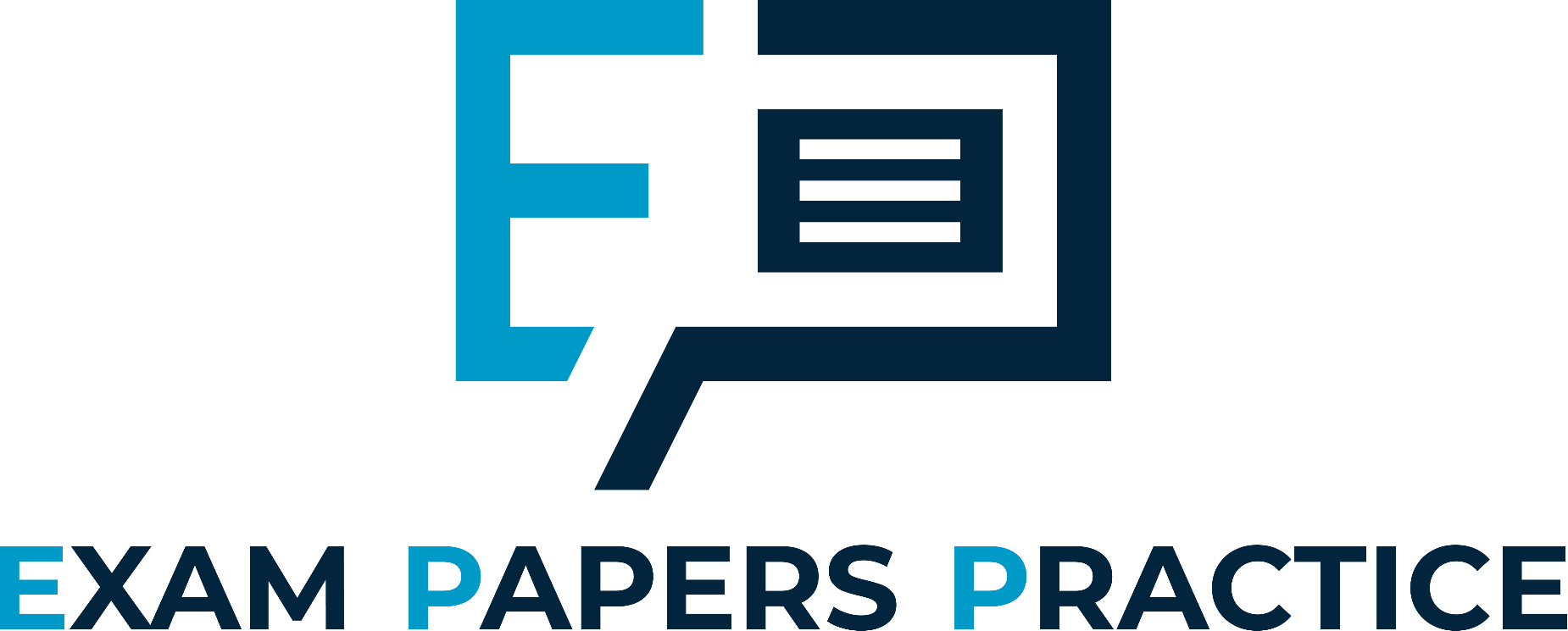 Domestic
Supply + Subsidy
Deadweight Welfare Loss
next
Pe
Domestic Prod. Revenue
next
Wp + Subsidy
Wp
World Supply
Foreign Prod. Revenue
next
Domestic 
Demand
Qs
Qs1
Qd
Qd1
Output
Click on coloured shape to reveal its meaning
Trade Subsidy
For more help, please visit www.exampaperspractice.co.uk
© 2025 Exams Papers Practice. All Rights Reserved
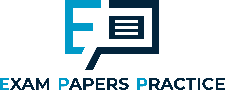 Select
Domestic
Supply
Price
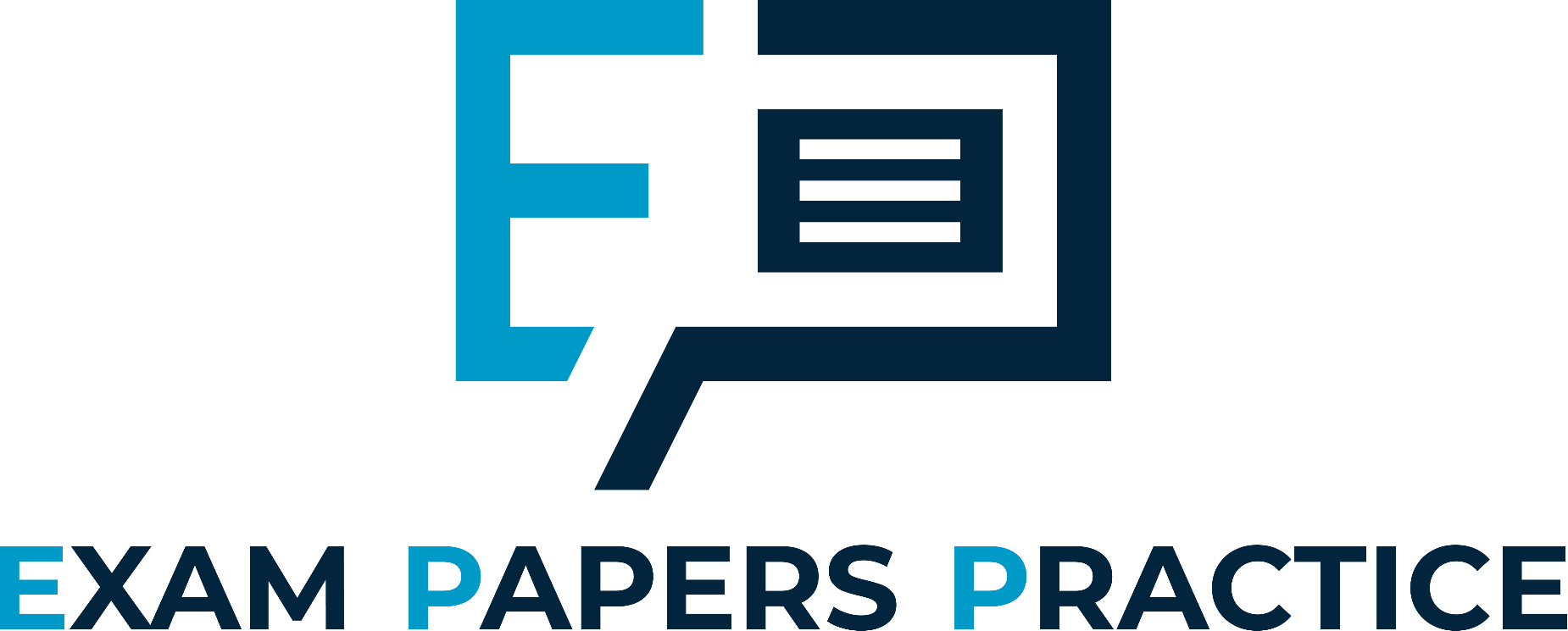 Domestic
Supply + Quota
Deadweight Loss
next
Pe
Domestic Prod. Revenue
Pquota
Wp
World Supply
next
Domestic 
Demand
Foreign Prod. Revenue
Qs1
Qs
Qd
Qd1
Qe
Output
Quota
Click on coloured shape to reveal its meaning
Trade Quota
For more help, please visit www.exampaperspractice.co.uk
© 2025 Exams Papers Practice. All Rights Reserved
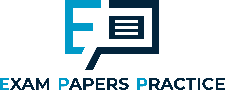 Select
Under Production
Cost and 
Benefits
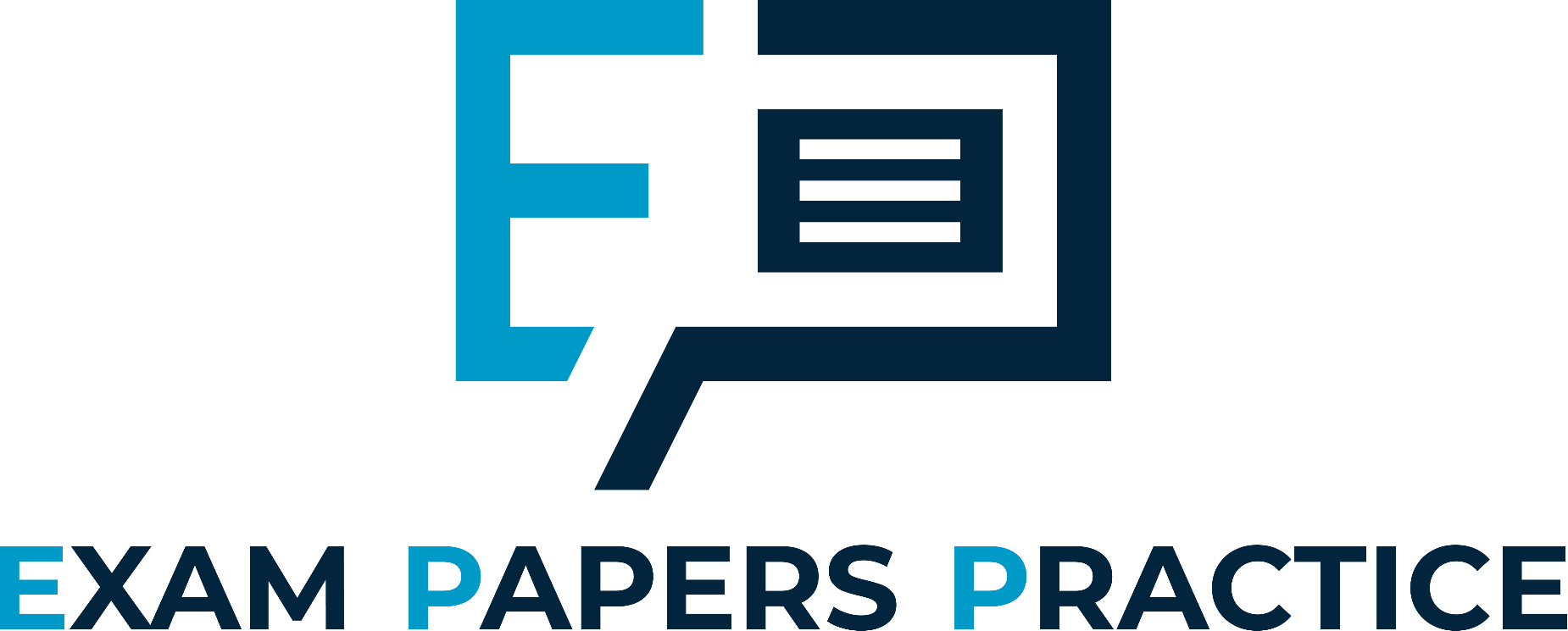 MSC
Private Optimum
next
Social Optimum
next
Bs
Bp
next
Welfare Loss
Positive Externality
next
MSB
MPB
Output
Qp
Qs
Click on coloured shape to reveal its meaning
Positive externalities in consumption
For more help, please visit www.exampaperspractice.co.uk
© 2025 Exams Papers Practice. All Rights Reserved
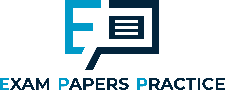 Select
Welfare Loss
Cost and 
Benefits
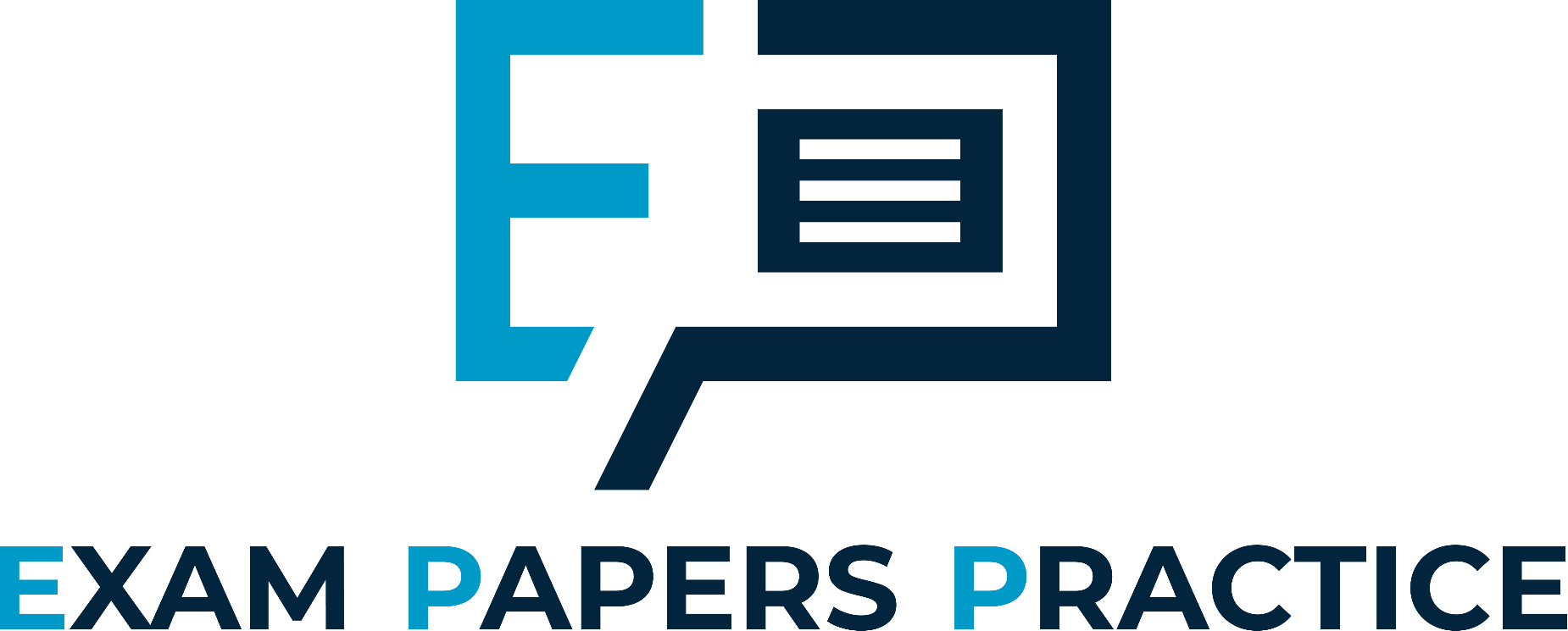 Negative Externality
next
MSC
Private Optimum
next
Bp
Over Production
next
Bs
Social Optimum
next
MPB
MSB
Output
Qs
Qp
Click on coloured shape to reveal its meaning
Negative externalities in consumption
For more help, please visit www.exampaperspractice.co.uk
© 2025 Exams Papers Practice. All Rights Reserved
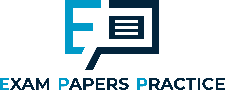 Select
Social Optimum
Cost and 
Benefits
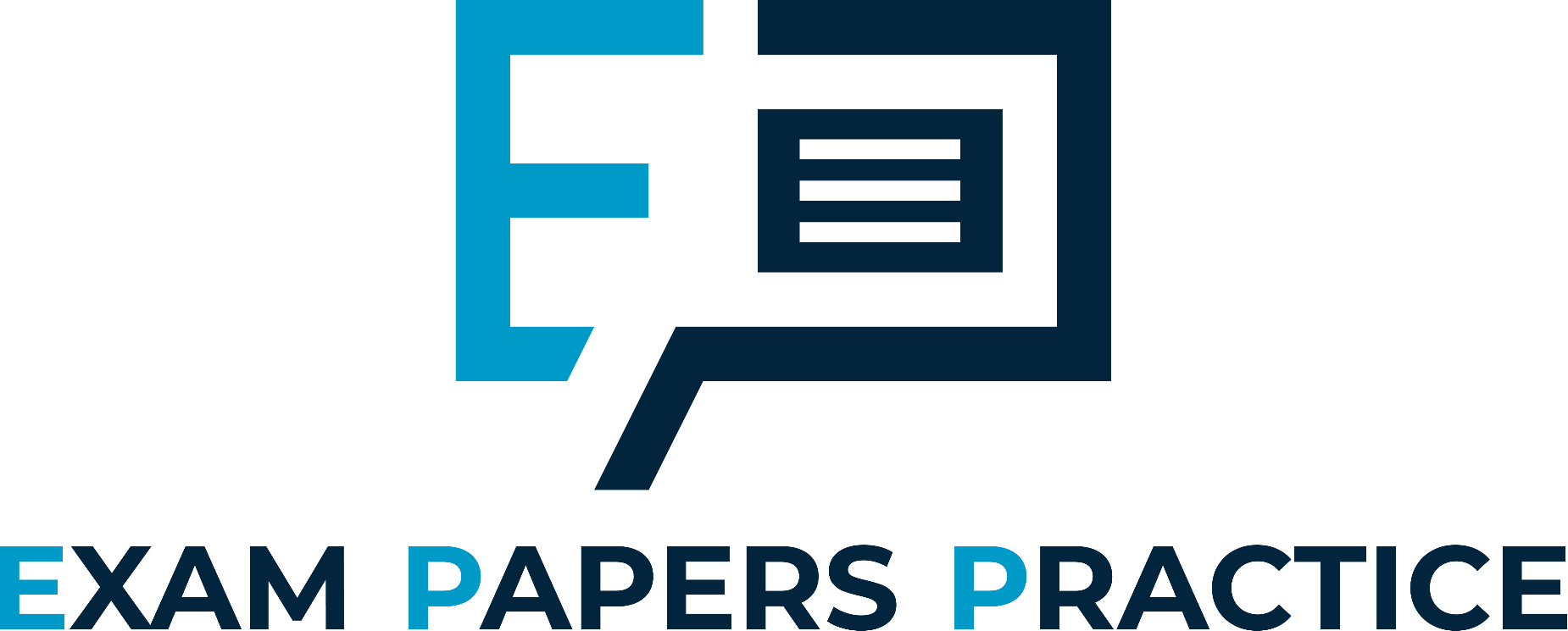 Private Optimum
next
MSC
Welfare Loss
next
Cs
MPC
Over Production
next
Cp
Negative Externality
next
MPB = MSB
Qs
Output
Qp
Click on coloured shape to reveal its meaning
Negative externalities in production
For more help, please visit www.exampaperspractice.co.uk
© 2025 Exams Papers Practice. All Rights Reserved
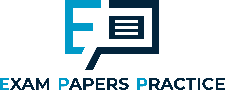 Select
Positive Externality
Cost and 
Benefits
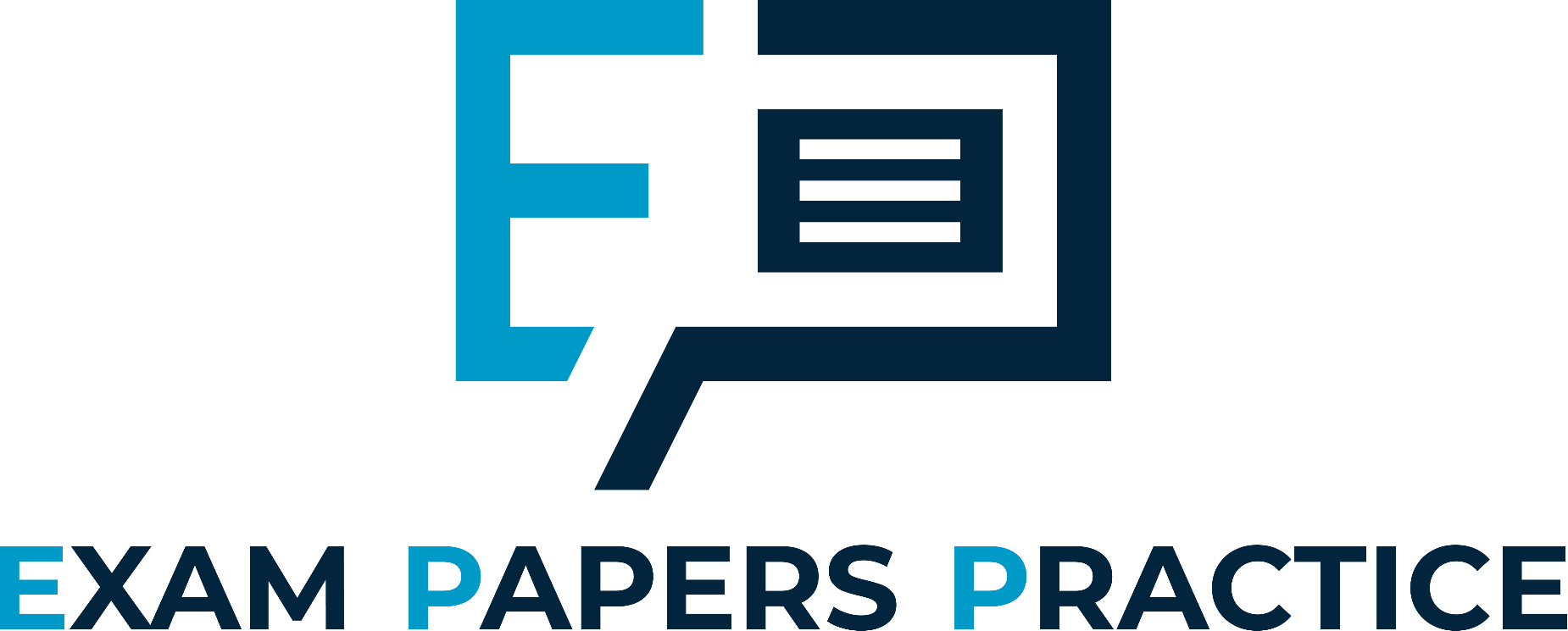 next
Welfare Loss
MPC
Private Optimum
next
Cp
MSC
Social Optimum
next
Cs
Under
Production
next
MPB = MSB
Output
Qp
Qs
Click on coloured shape to reveal its meaning
Positive externalities in production
For more help, please visit www.exampaperspractice.co.uk
© 2025 Exams Papers Practice. All Rights Reserved
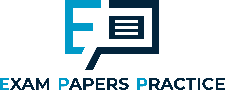 Select
Revenue Maximising
Revenue/
Costs
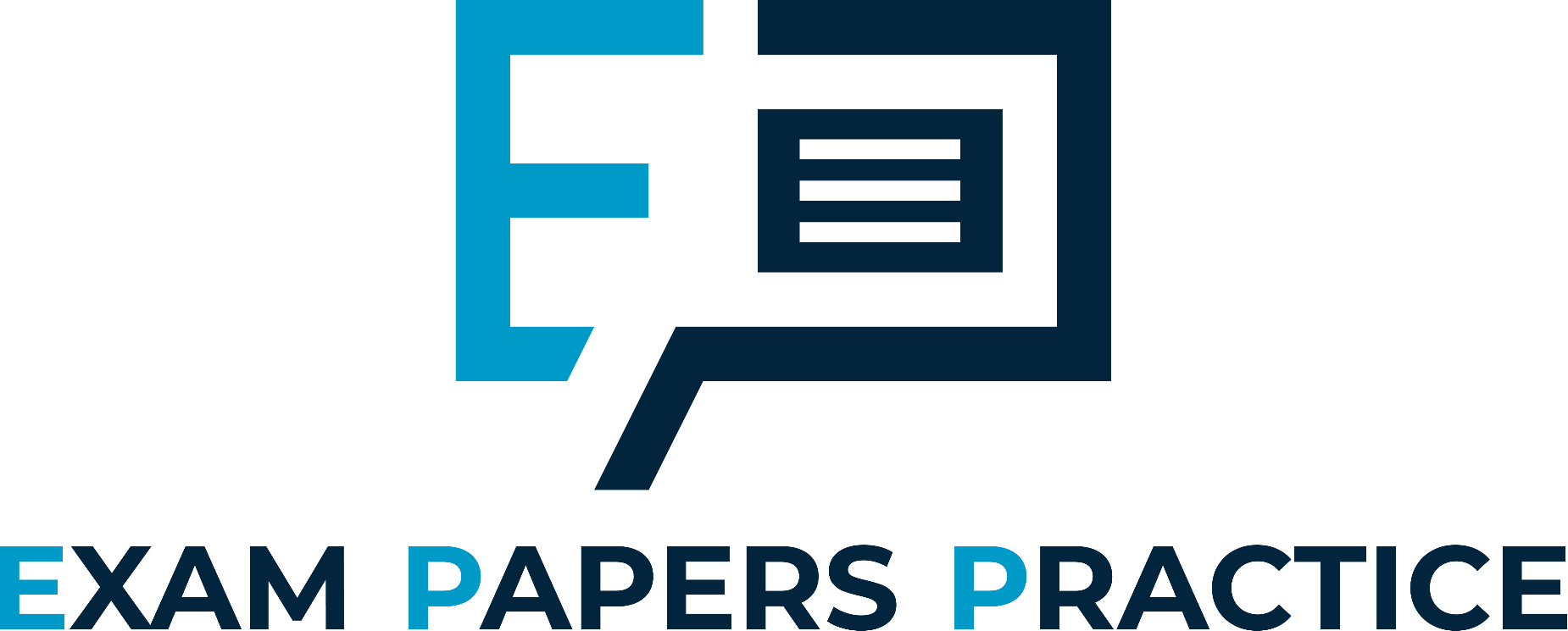 Sales Maximising
next
MC
ATC
Profit Maximising
next
P
Profit Satisficing
next
AR
Q
Output
MR
Click on coloured shape to reveal its meaning
Objectives of Firms
For more help, please visit www.exampaperspractice.co.uk
© 2025 Exams Papers Practice. All Rights Reserved
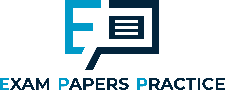 Select
Allocative Efficiency
Revenue/
Costs
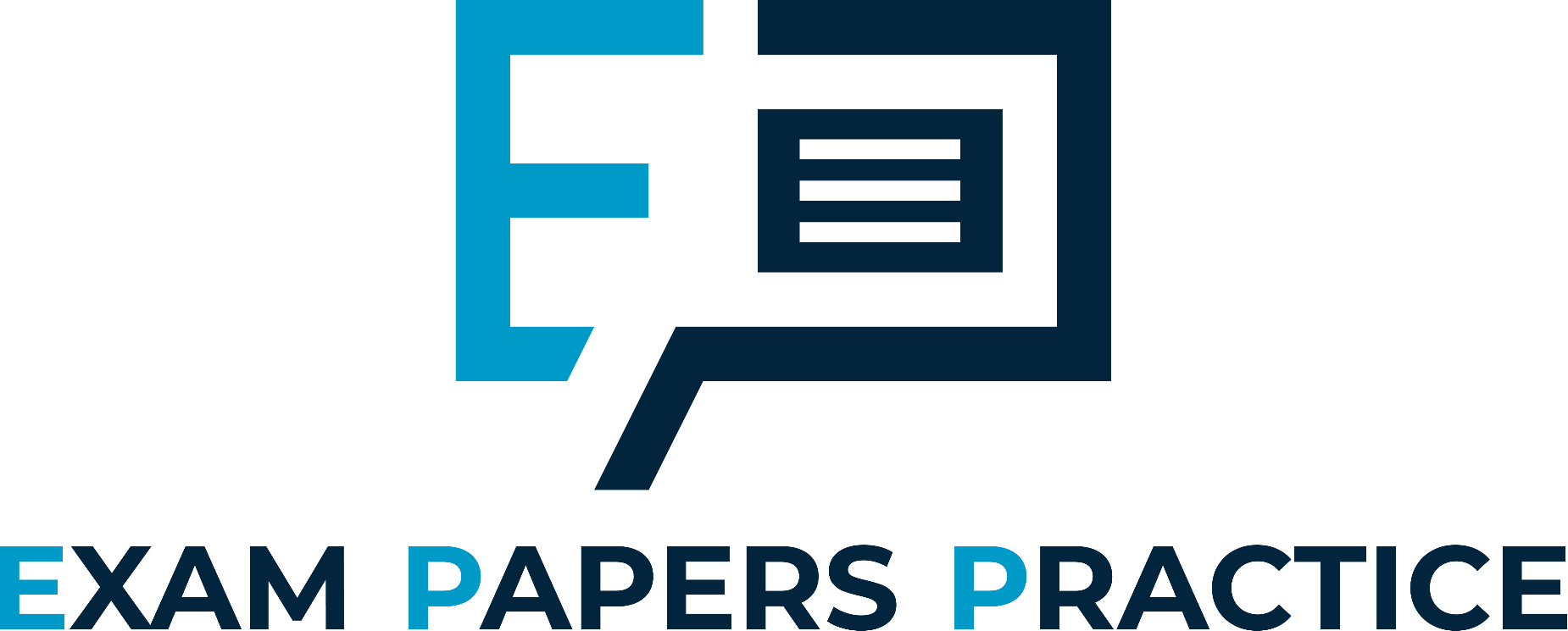 Productive Efficiency
next
MC
ATC
next
X Efficiency
P
Dynamic Efficiency
next
AR
Q
Output
MR
Click on coloured shape to reveal its meaning
Efficiency
For more help, please visit www.exampaperspractice.co.uk
© 2025 Exams Papers Practice. All Rights Reserved
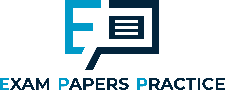 Select
Profit 
Max.
Abnormal Profit
New Firms Enter
Normal
Profit
Unit 
Profit
Productive Efficiency
next
next
next
next
Allocative Efficiency
Price
S1
S2
Revenue/
Costs
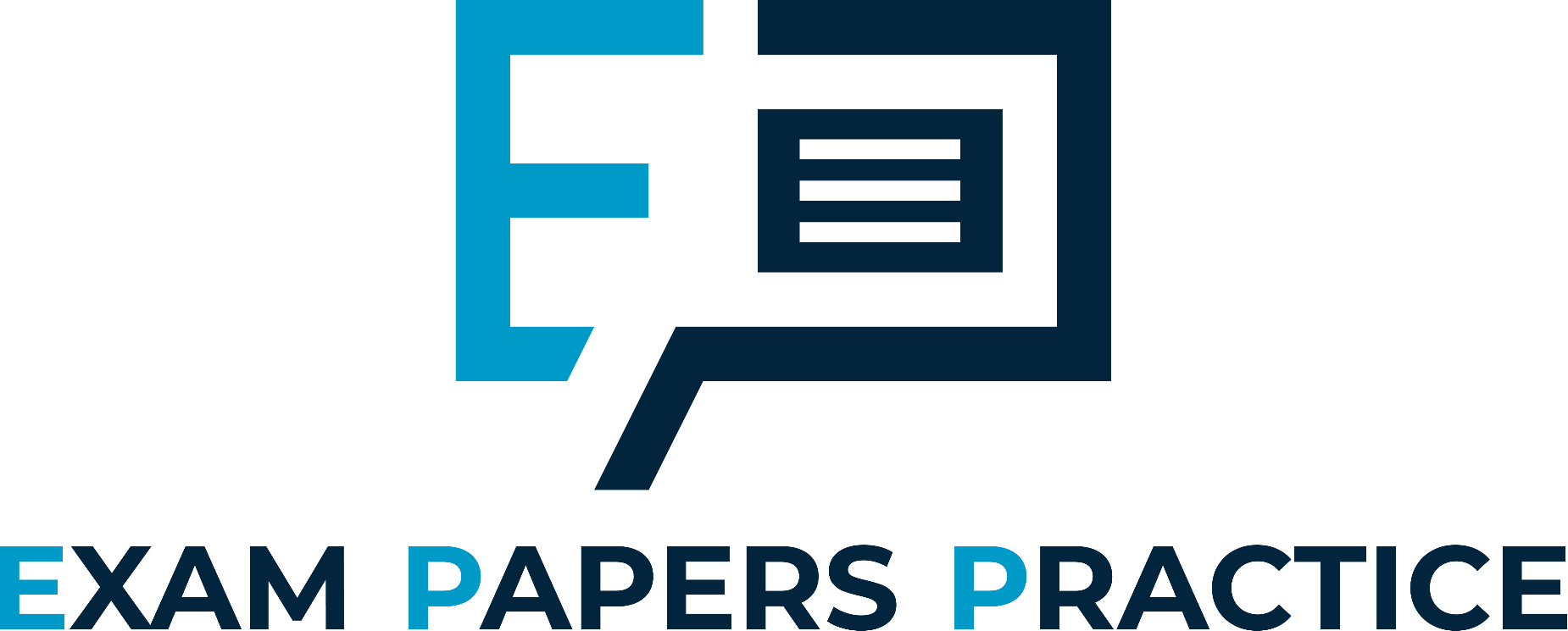 MC
ATC
P1
P2
P1
AR1 = MR1 = D1
P2
AR2 = MR2 = D2
D1
Q1
Q3
Quantity
Quantity
Q4
Q2
Click on coloured shape to reveal its meaning
Perfect Competition 1
For more help, please visit www.exampaperspractice.co.uk
© 2025 Exams Papers Practice. All Rights Reserved
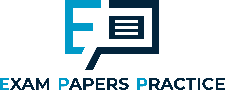 Select
Profit 
Max.
Economic
Loss
Firms Exit Market
Normal
Profit
Unit 
Loss
Productive Efficiency
next
next
next
next
Allocative Efficiency
MC
Price
S2
S1
Revenue/
Costs
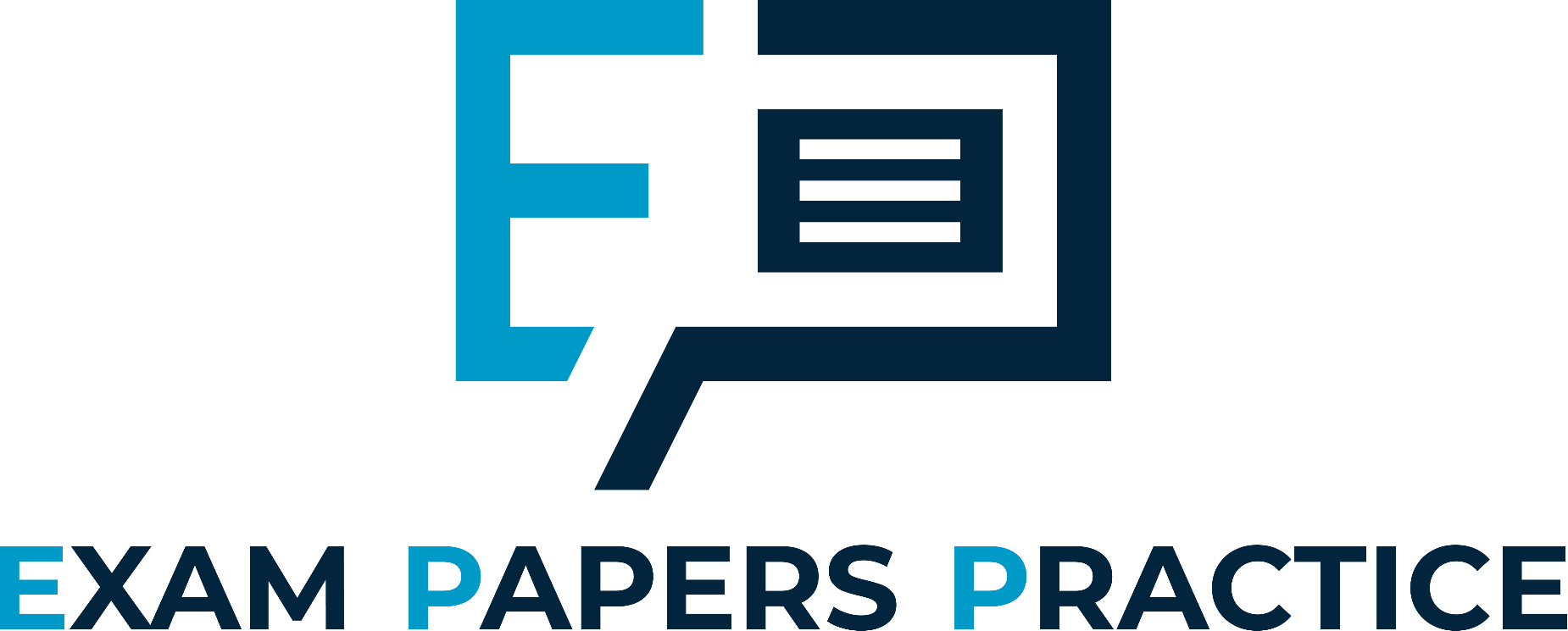 ATC
P2
P1
P2
AR2 = MR2 = D2
P1
AR1 = MR1 = D1
D1
Q3
Q1
Quantity
Quantity
Q4
Q2
Perfect Competition 2
Click on coloured shape to reveal its meaning
For more help, please visit www.exampaperspractice.co.uk
© 2025 Exams Papers Practice. All Rights Reserved
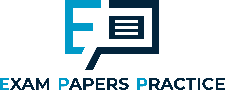 Select
ATC
Unit 
Loss
Profit 
Max.
Economic
Loss
next
next
next
Shutdown
MC
Price
S1
Revenue/
Costs
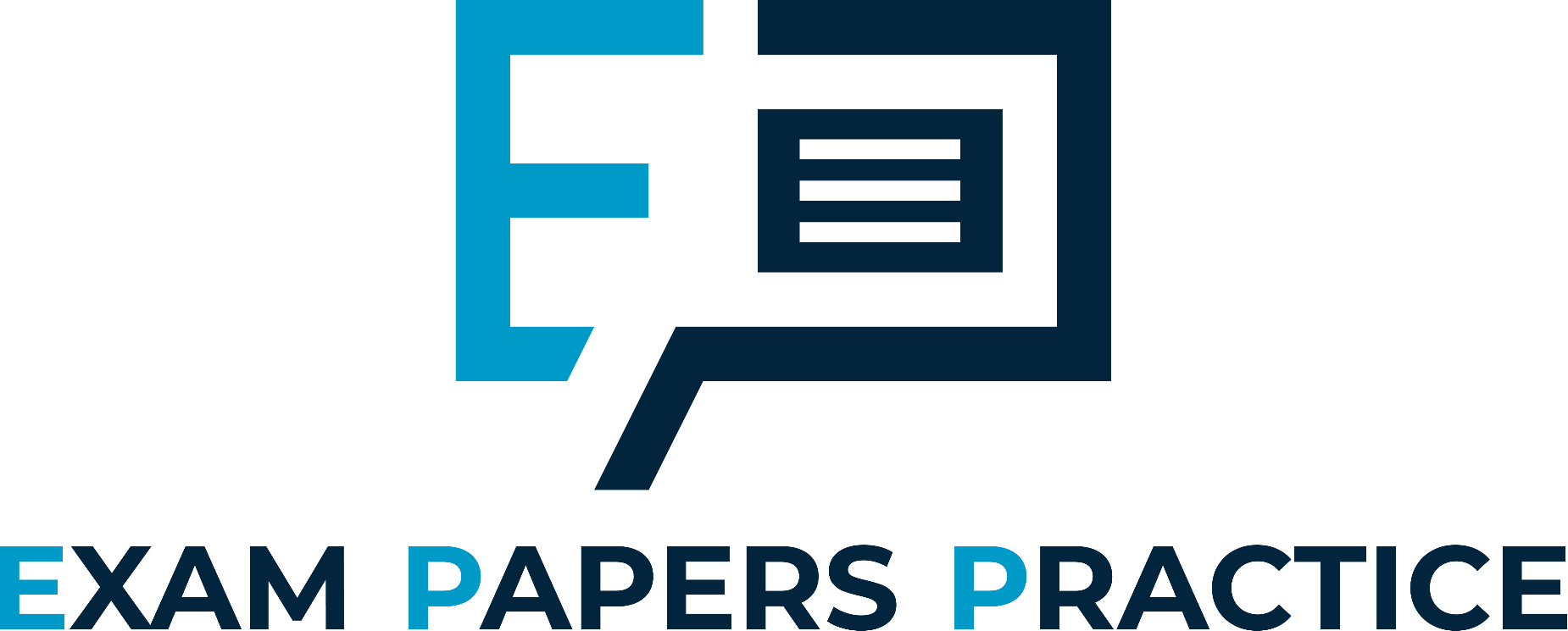 AVC
P1
P1
AR = MR = D
D1
Q1
Quantity
Quantity
Q2
Click on coloured shape to reveal its meaning
Perfect Competition 3
For more help, please visit www.exampaperspractice.co.uk
© 2025 Exams Papers Practice. All Rights Reserved
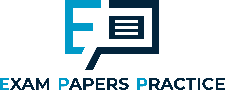 Select
ATC
next
next
next
MC
Unit 
Loss
Profit 
Max.
Economic
Loss
Price
No Shutdown
S1
Revenue/
Costs
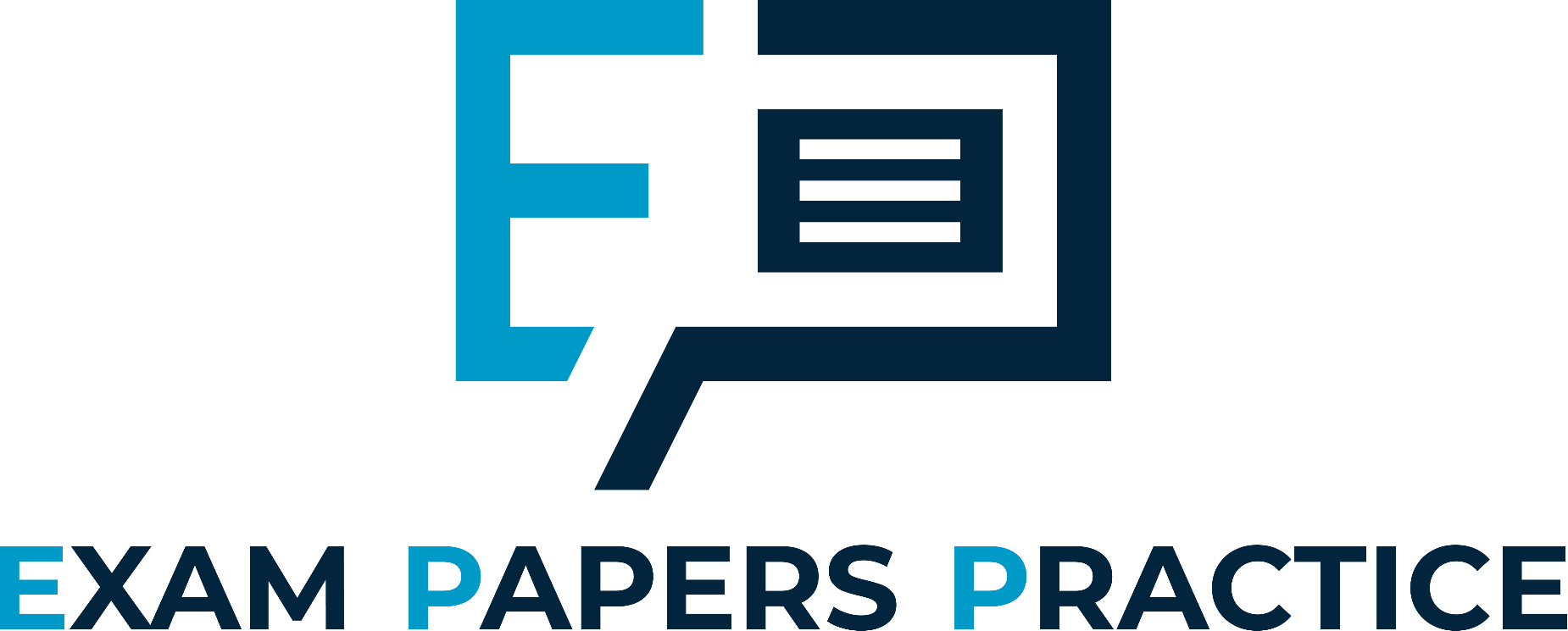 AVC
P1
P1
AR = MR = D
D1
Q1
Quantity
Quantity
Q2
Click on coloured shape to reveal its meaning
Perfect Competition 4
For more help, please visit www.exampaperspractice.co.uk
© 2025 Exams Papers Practice. All Rights Reserved
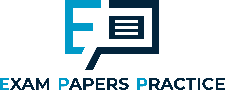 Select
Revenue/Costs
Revenue/Costs
Unit 
Profit
Normal
Profit
Profit 
Max.
Profit 
Max.
Abnormal
Profit
next
next
next
next
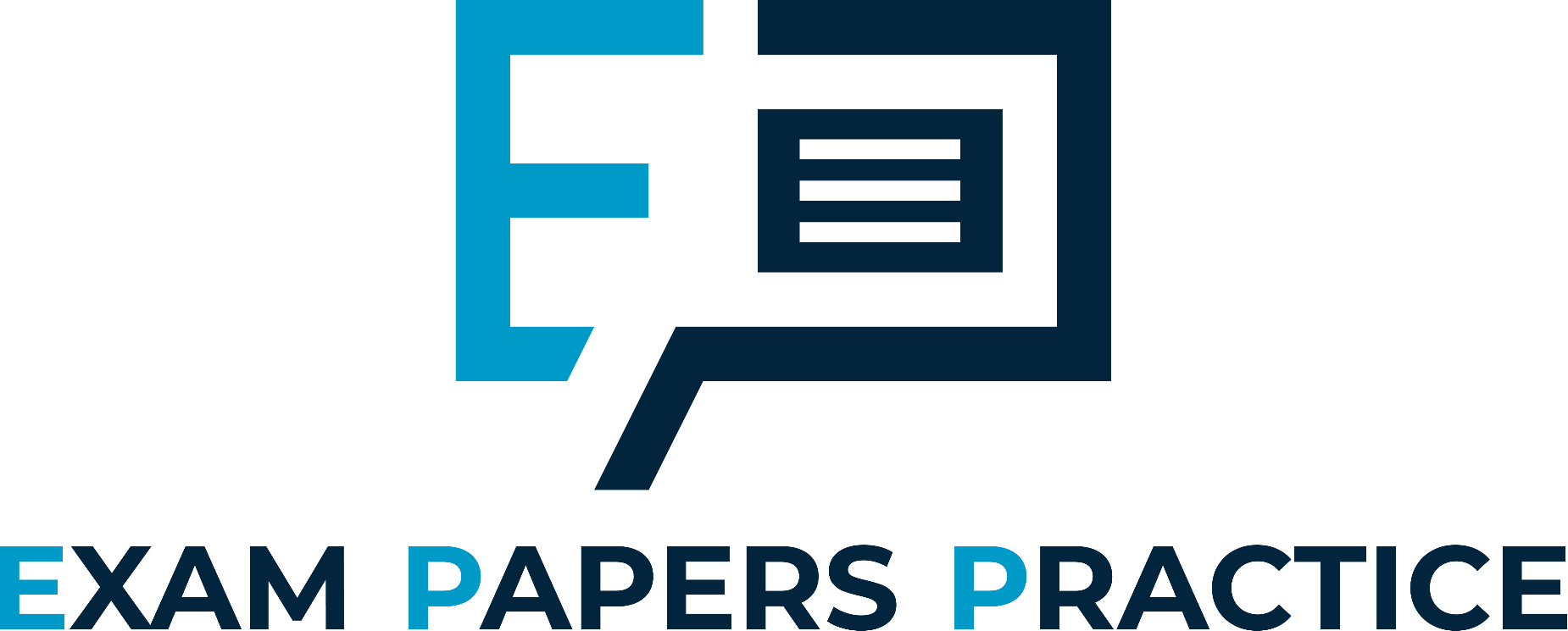 MC
MC
ATC
ATC
P
P
AR
AR
MR
MR
Q
Q
Output
Output
Click on coloured shape to reveal its meaning
Monopolistic Competition
For more help, please visit www.exampaperspractice.co.uk
© 2025 Exams Papers Practice. All Rights Reserved
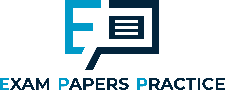 Select
Revenue/Costs
Revenue/Costs
Allocative Inefficiency
Dynamic Efficiency
Allocative Inefficiency
Productive Inefficiency
Productive Inefficiency
next
next
next
next
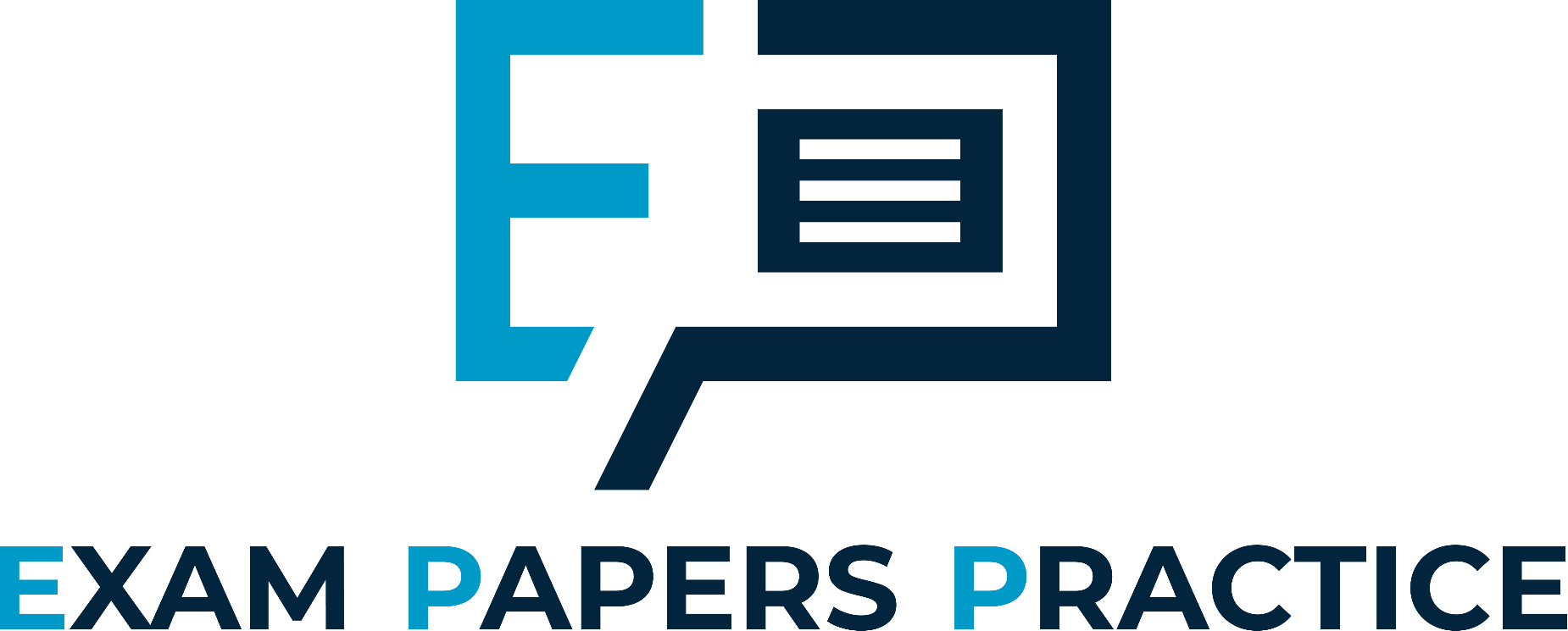 MC
MC
ATC
ATC
P
P
AR
AR
MR
MR
Q
Q
Output
Output
Click on coloured shape to reveal its meaning
Monopolistic Competition - Efficiency
For more help, please visit www.exampaperspractice.co.uk
© 2025 Exams Papers Practice. All Rights Reserved
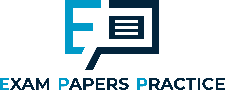 Select
Profit Max.
Revenue/
Costs
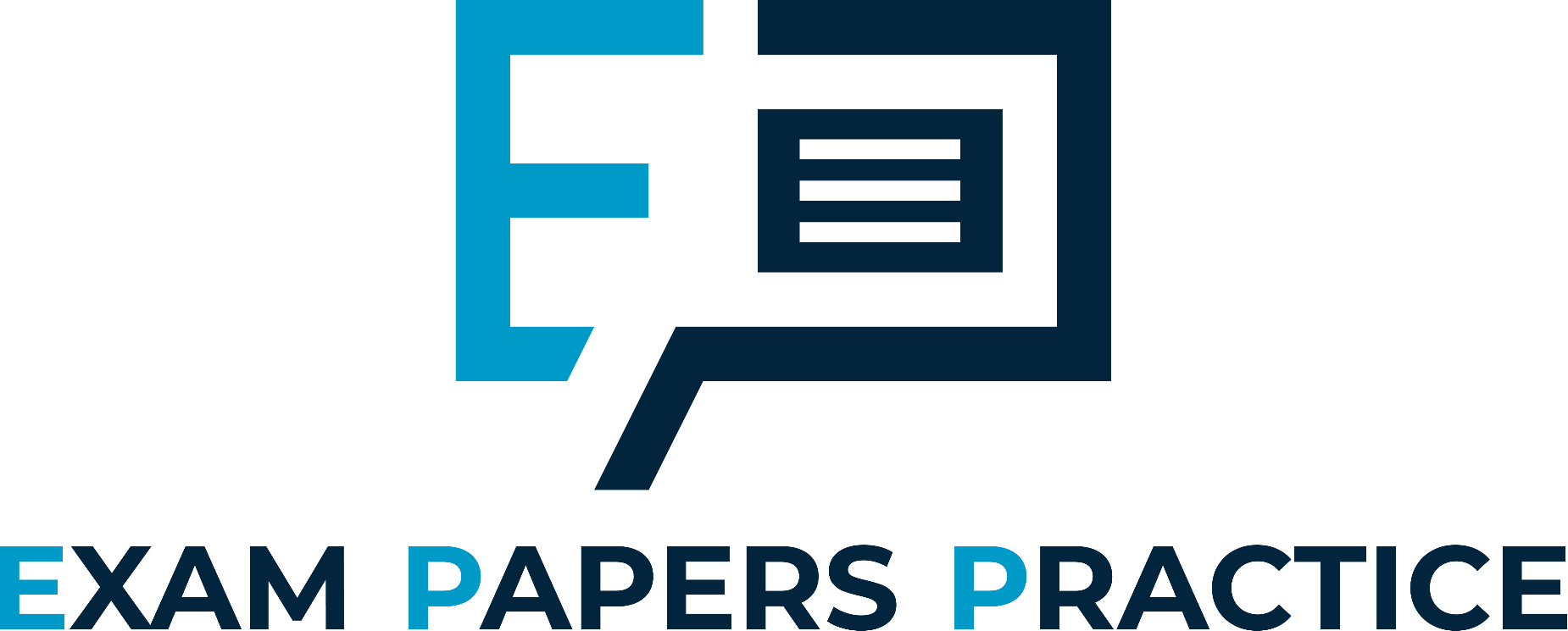 Allocative Efficiency
next
S=MC
Deadweight Loss Consumer
next
Pm
Pc
Deadweight Loss Producer
next
D=AR
MR
Qm
Qc
Output
Click on coloured shape to reveal its meaning
Monopoly Welfare
For more help, please visit www.exampaperspractice.co.uk
© 2025 Exams Papers Practice. All Rights Reserved
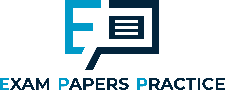 Select
Abnormal Profit
Allocative Efficiency
next
next
Profit Max.
Price
(AC)
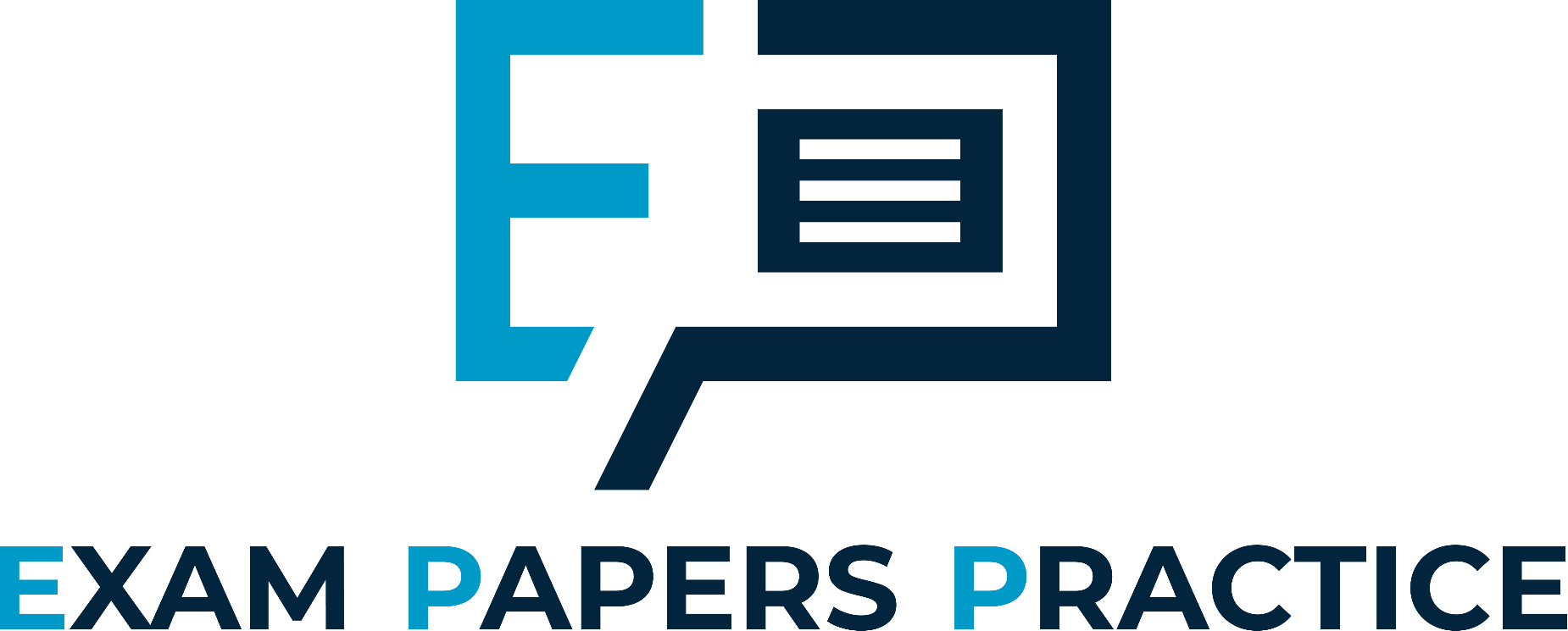 Social Optimum
next
P1
next
Economic Loss
next
Subsidy
Long Run Average Cost
P2
Long Run Marginal Cost
Demand (AR)
Q1
Quantity
Q2
MR
Natural Monopoly
Click on coloured shape to reveal its meaning
For more help, please visit www.exampaperspractice.co.uk
© 2025 Exams Papers Practice. All Rights Reserved
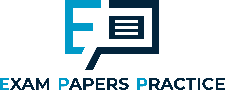 Select
Slowdown
Negative Output Gap
Output
next
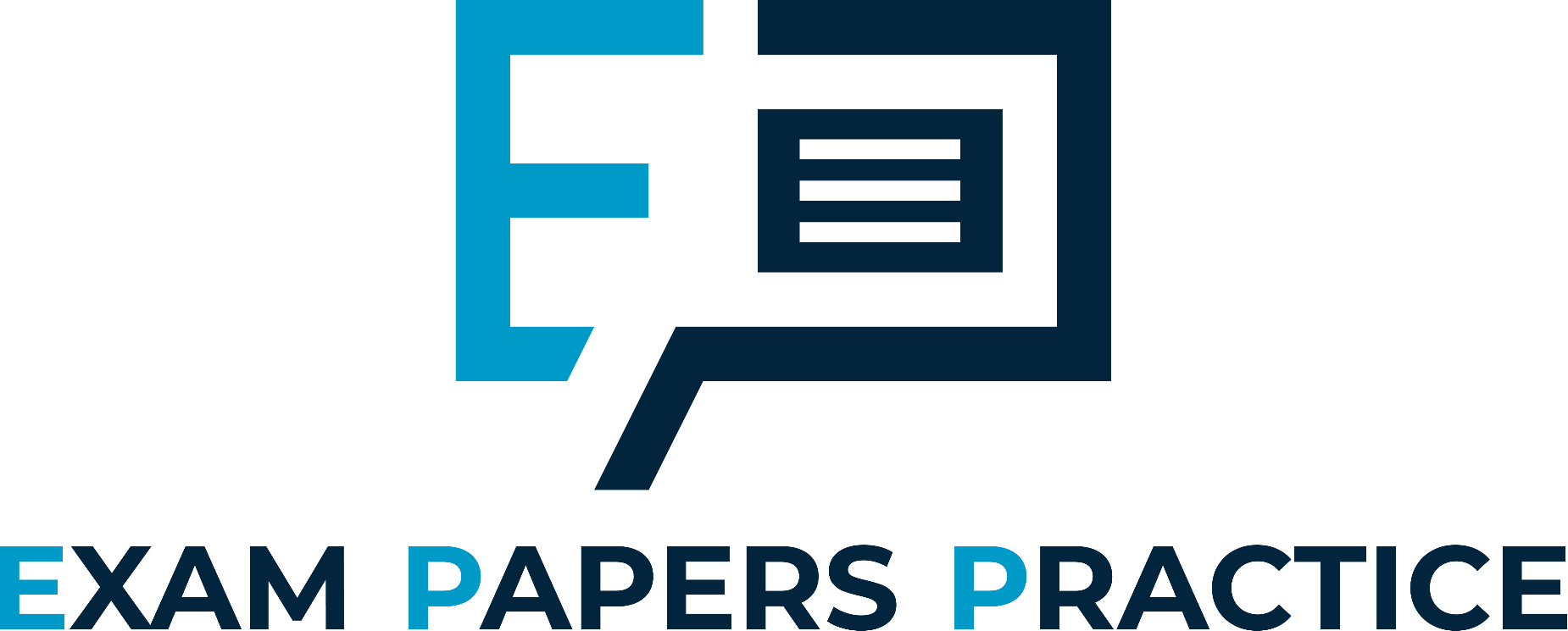 Boom
next
next
Recovery
Positive Output Gap
next
Recession
next
Trend Growth
next
Actual Growth
next
Time
Click on coloured shape to reveal its meaning
The Economic Cycle
For more help, please visit www.exampaperspractice.co.uk
© 2025 Exams Papers Practice. All Rights Reserved
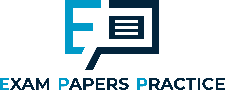 Select
100%
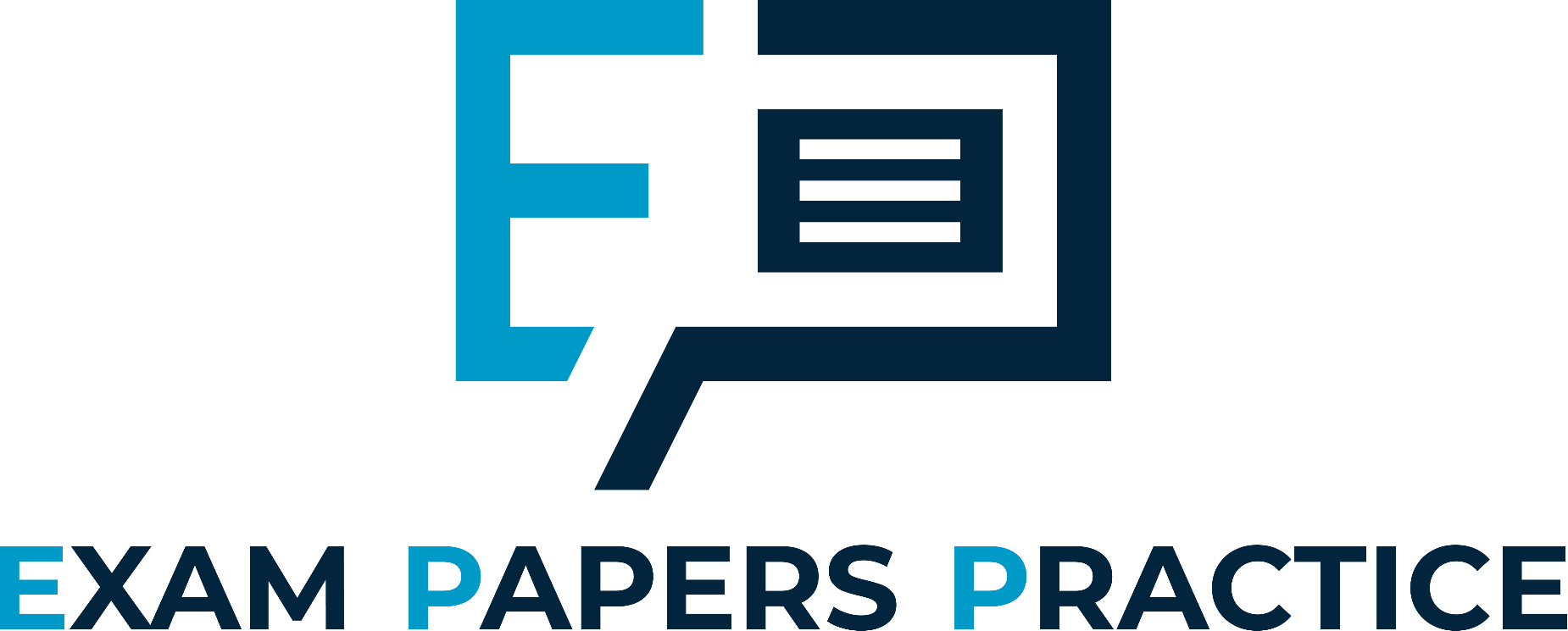 Lorenz Curve
% of
Income
Perfect Equality
next
A
next
Inequality
B
% of Households
100%
Click on coloured shape to reveal its meaning
Lorenz Curve
For more help, please visit www.exampaperspractice.co.uk
© 2025 Exams Papers Practice. All Rights Reserved